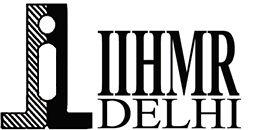 “REASON FOR FAILING OF PATIENTS TO AVAIL THE SERVICES AFTER INSURANCE APPROVAL IN THUMBAY HOSPITAL DAY CARE, UAE”
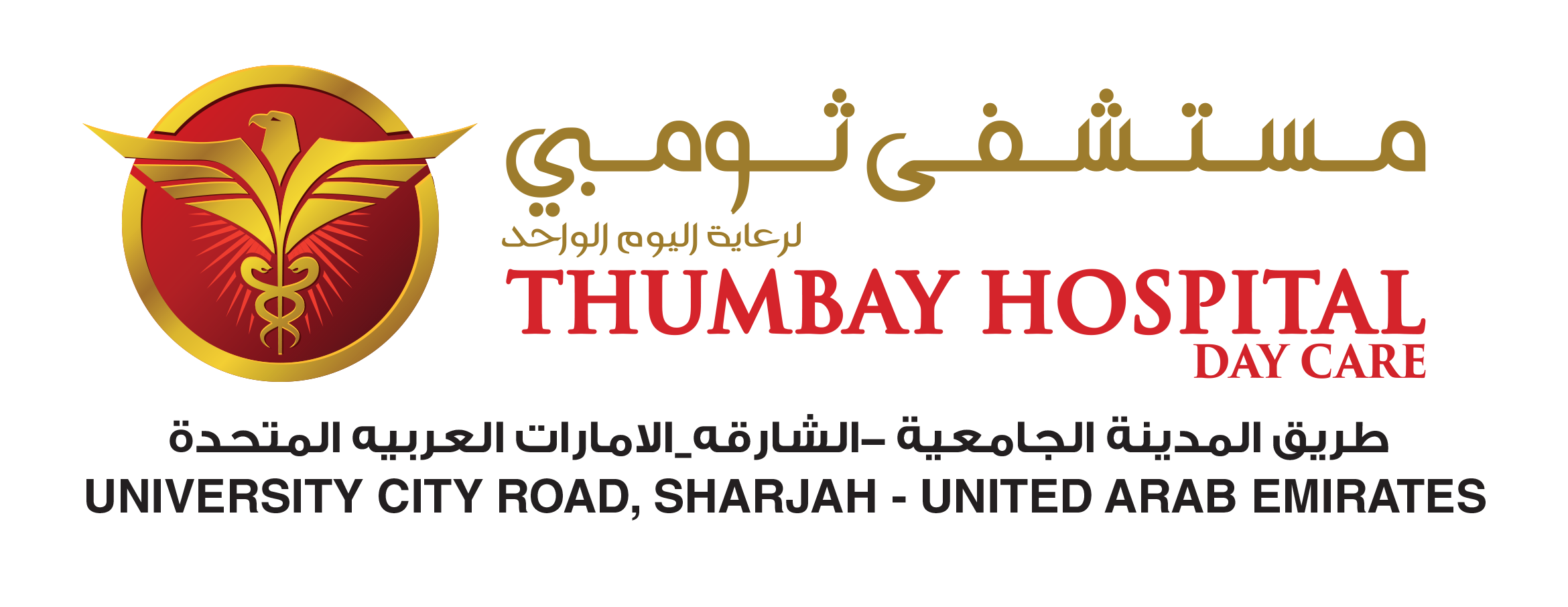 1
Present By- Amit Ranjan Sinha
Roll No. PG/20/007
Faculty Mentor- Dr. Preetha GS
IIHMR Delhi
Screenshot of Approval
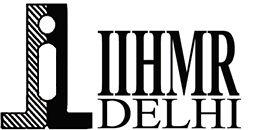 2
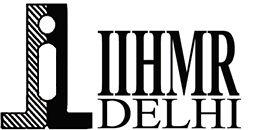 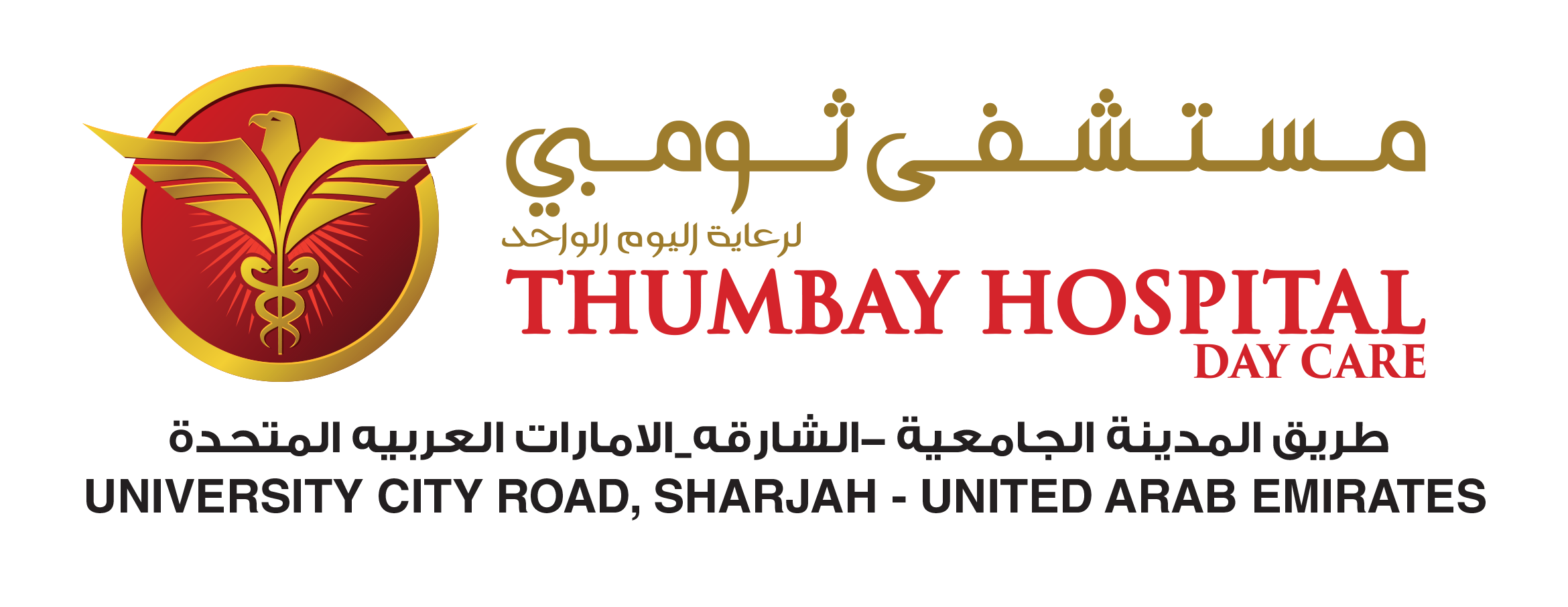 Organization Profile
3
The first Thumbay Hospital, was inaugurated in Ajman on 17th October 2002 by H.H Shiekh Humaid Bin Rashid Al Nuaimi, as the first teaching hospital in the private sector in UAE
Today, Thumbay Hospital is considered as one of the largest private healthcare providers in the region.
The hospital network has extended its services through its hospitals in Dubai, Sharjah, Ajman, Um Al Quwain and Fujairah in the UAE as well as in Hyderabad – India
Thumbay Hospital Day Care is the latest addition to Thumbay Group’s healthcare division.     
Thumbay Hospital Day Care was inaugurated on 16th April 2017 by Dr Amin Hussein Al Amiri, in Sharjah UAE                               
5 specialist department Internal Medicine, Dental, ENT, Pediatrics & GP Services
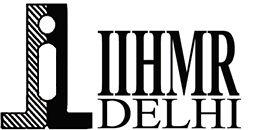 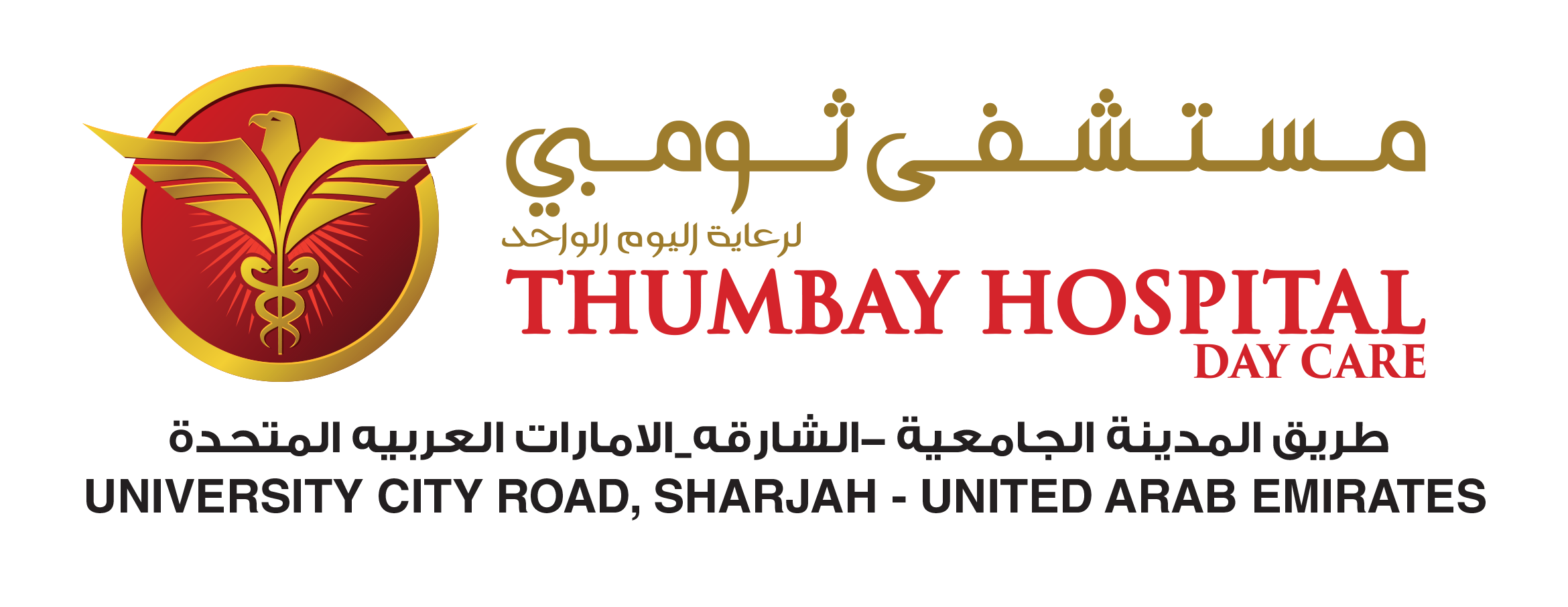 Health Insurance in United Arab Emirates
4
Public healthcare services are administered by diferent regulatory authorities throughout the UAE: the Ministry of Health andPrevention (MOHP), Health Authority- Abu Dhabi (HAAD), the Dubai Health Authority(DHA) and the Emirates Health Authority (EHA)
Health insurance plays a massive role in providing a high level of healthcare in the UAE.
Health Insurance works based on mainly 2 types of policies in UAE. These policies are Group policies and Individual policies. 
Payer, provider, insured, TPA are major players in Health Insurance system. 
Government funded insurance are the most common form of insurance among Emirati population.
About 14% of non-Emirati population did not have any health insurance cover.
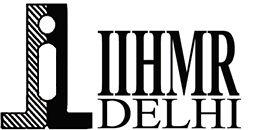 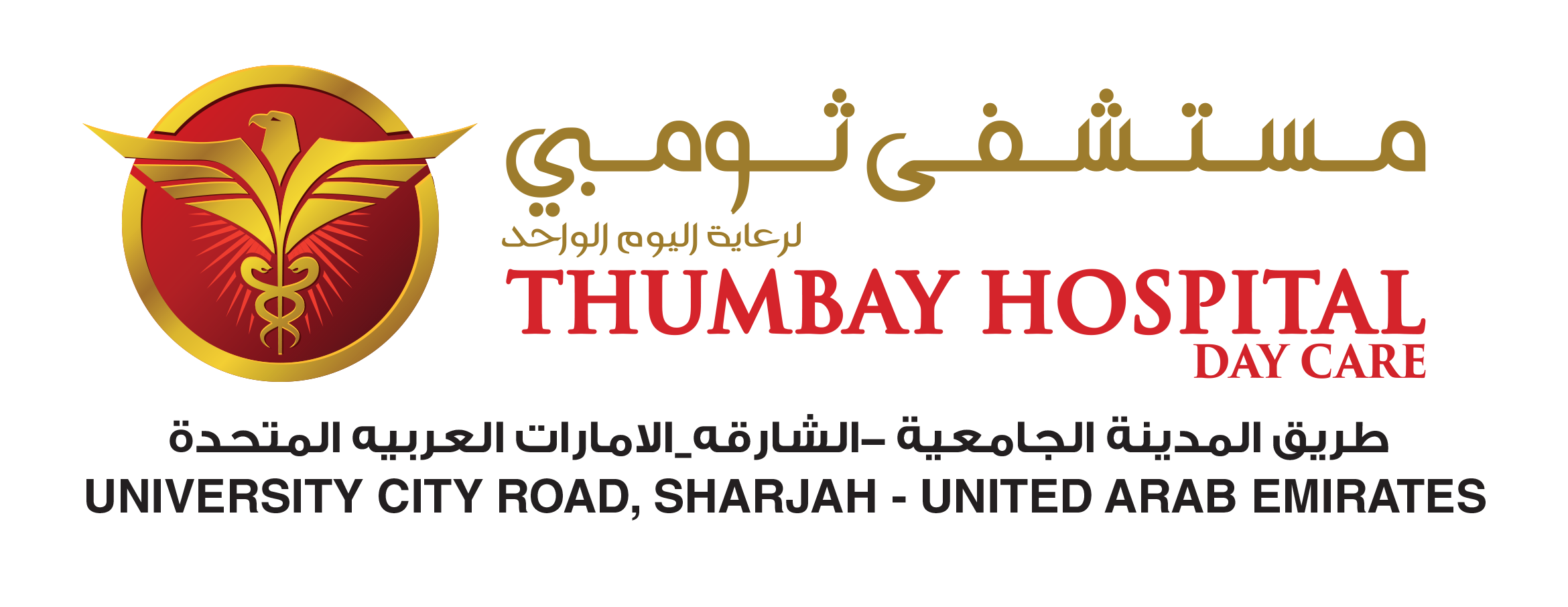 5
AIM

This study aim is to Finding the reason for Failing of patients to avail the services after insurance approval and make make the recommendation to reduce the failing of patients in Thumbay hospital Day-care, Muweilah, UAE 
 
OBJECTIVE OF THE PROJECT

Analysing and comparing the rate of not availing the services after approval between previous year and the current year data 
Find out the reason why the Patients are not availing the services after insurance prior approval 
Make the recommendation as per result
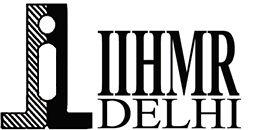 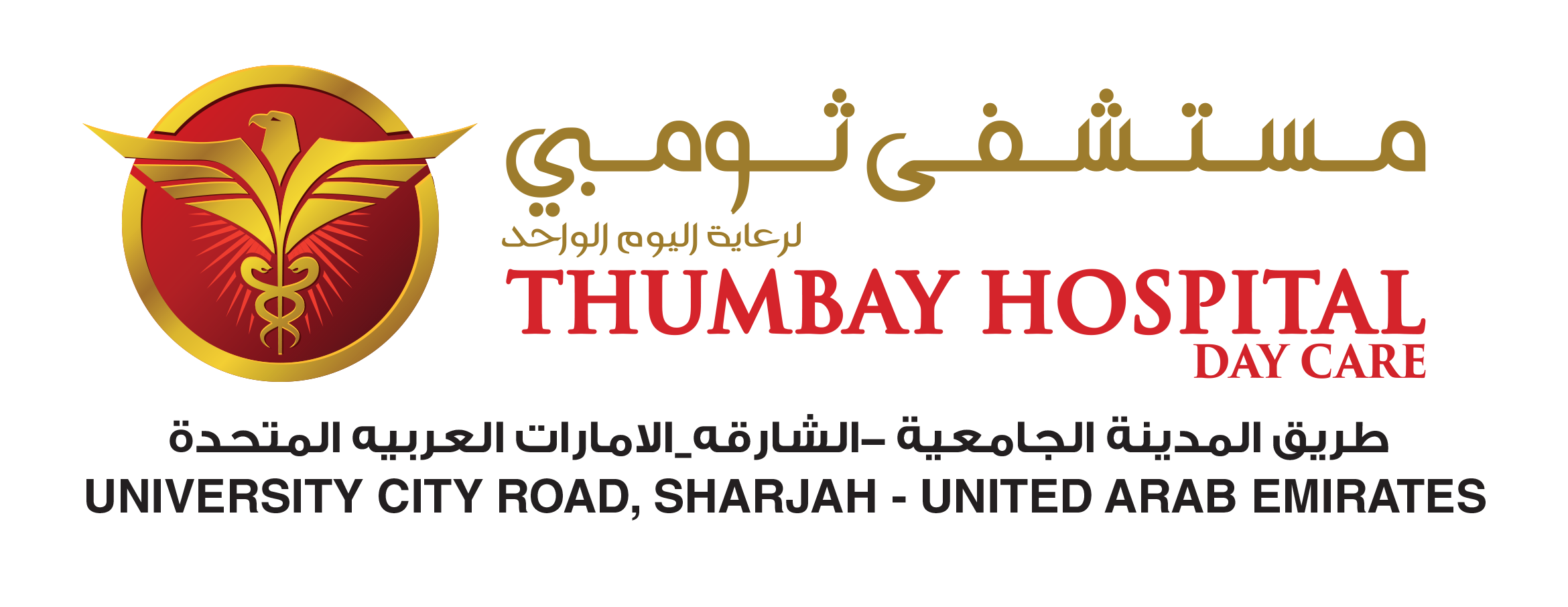 Methodology (1/2)
6
Area of study 
Thumbay Hospital Day care, Sharjah, UAE, Insurance Department
Study duration 
1st April to 30th April
Study Population
 Patients who did not avail after prior approval in Thumbay Hospital Day-care
Design 
descriptive, cross sectional
Data size 
1154, patients list were taken from the Hospital Information system
Inclusion criteria
Patients who did not avail after prior approval in Thumbay Hospital Day-care
Exclusion criteria
Patients who availed after prior approval
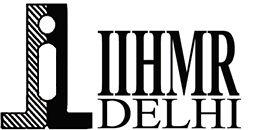 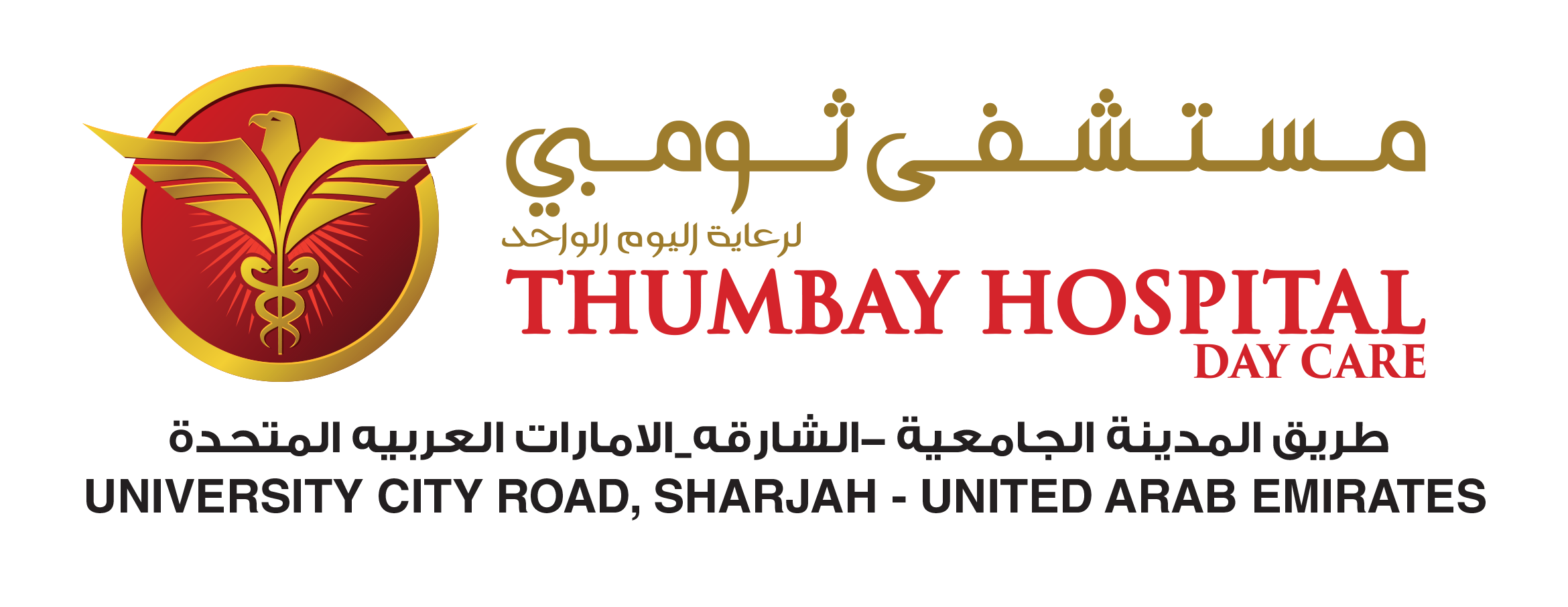 Methodology (2/2)
7
MODE OF DATA COLLECTION 
Primary Data Source
Telephonic survey were conducted For Primary data among the patient 
Secondary Data Source
Secondary data was collected from the Hospital Information systemin in insurance department for January 2021 to March 2022
Tools Used  
Semi-structured questionnaire comprising both open- ended and close ended questions used for Survey.
DATA ANALYSIS
Descriptive statistical analysis is done with aid of Pivot Table, Pie charts, Bar and Column charts.
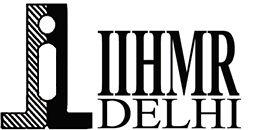 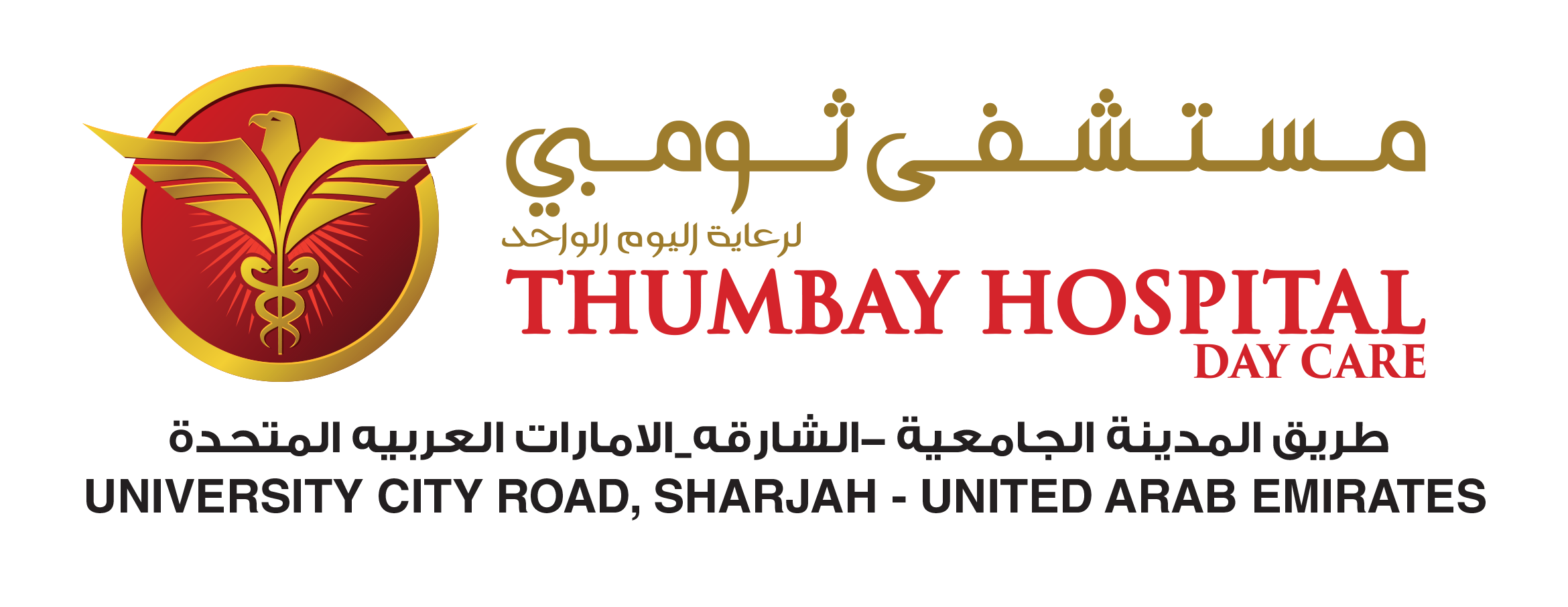 Results (1/3)
8
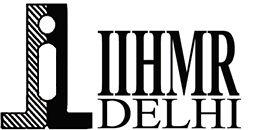 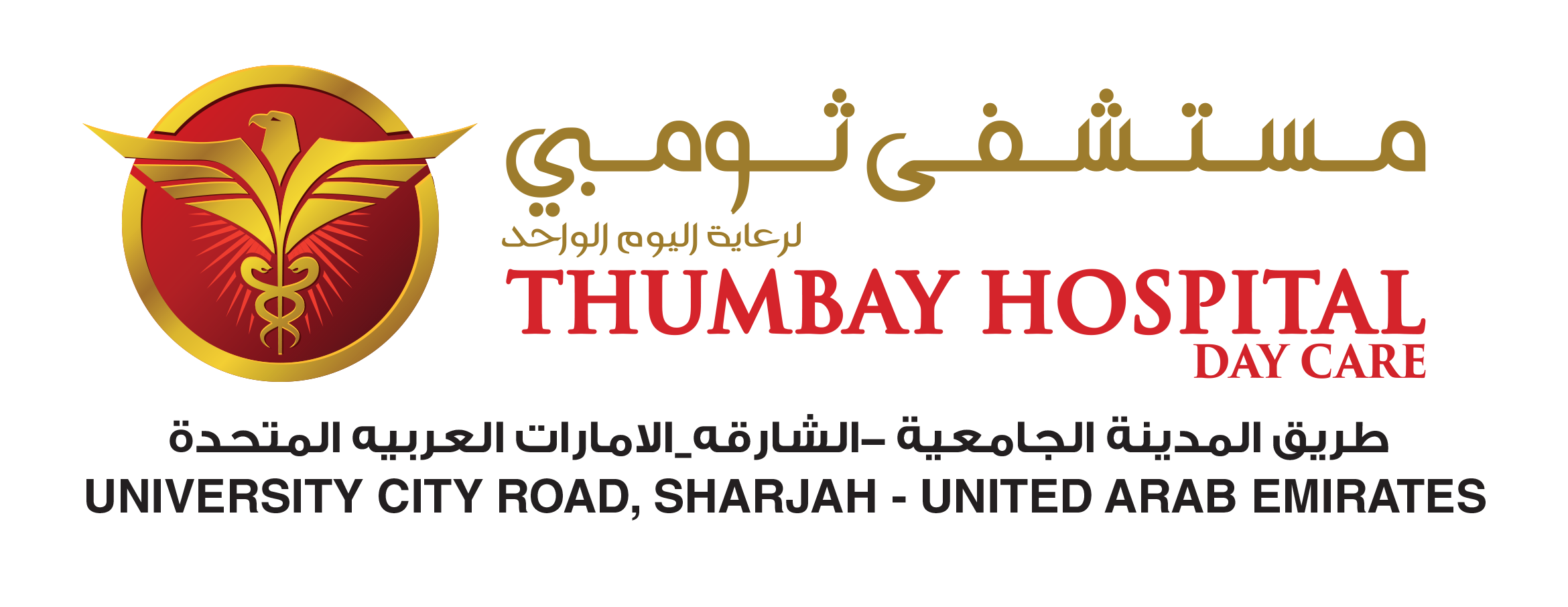 Results (2/3)
9
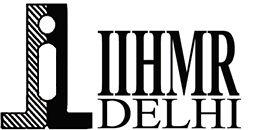 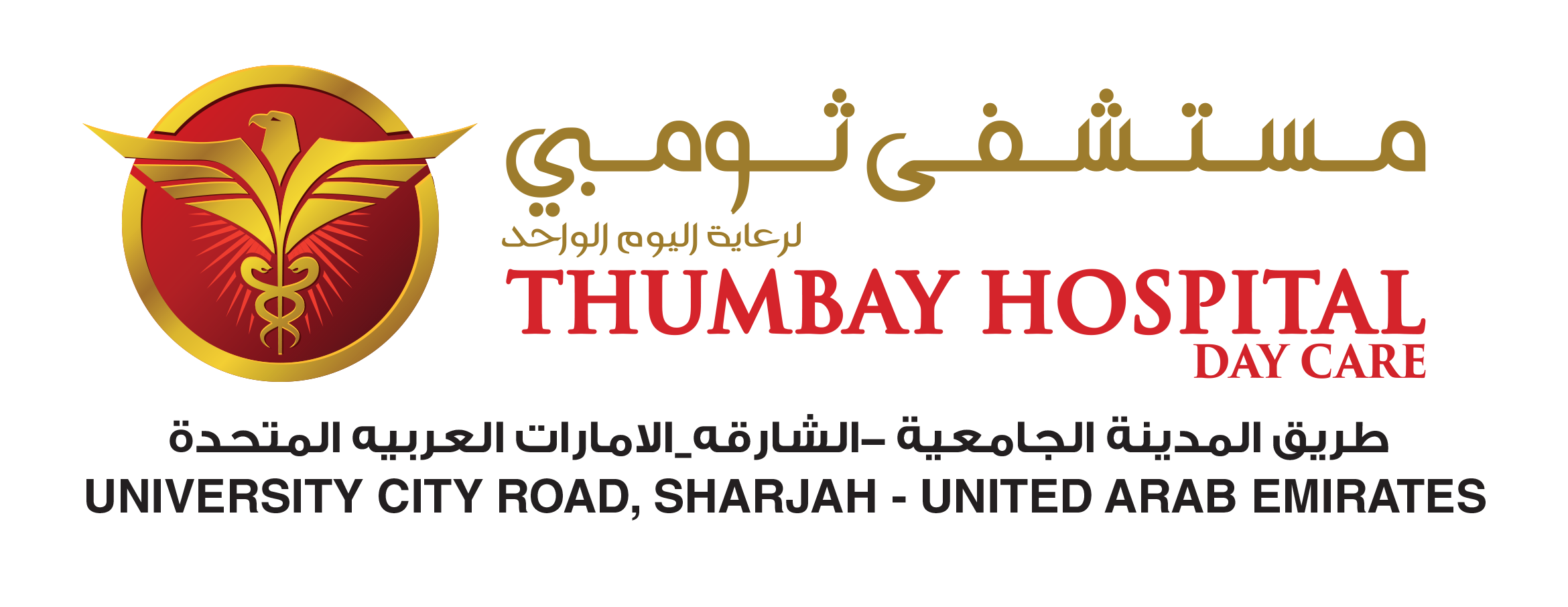 Results (3/3)
10
Knowledge and awareness among patients to the hospital system
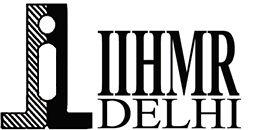 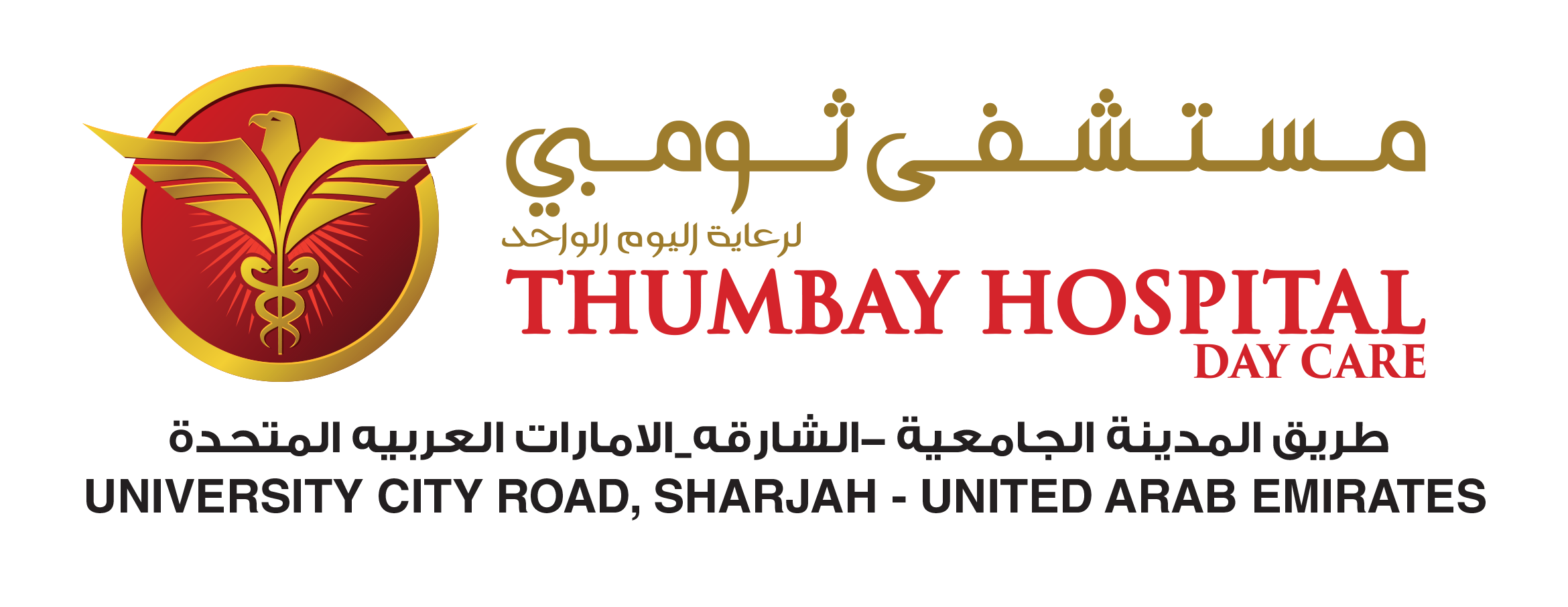 Discussion (1/2)
11
Patient failing to avail the service is slightly increasing from the First Quarter. In the first quarter of 2022 no. of patient failing to avail the service is 290 which is around 65% more than First quarter of 2021, that is 188. In January 2022 number of patient failing is the highest from January 2021 to March 2022 
48% patients failing to avail the services is in the GP department followed by Internal medicine that is 32%. ENT department have the least patient failing to availing the services that is 2%. Survey has shown that many patients are coming for the initial treatment to the facility and then they are going to other facility for further treatment. 
Maximum patients failing to avail the services is from the NAS Insurance company (28%) followed by Al buhaira national insurance (21%), Next care, insurance (14%), Aafiya(7%), Oman insurance(7%). About 23% patient failing from the other insurance company, some insurance company takes the long time for the, so this is also some where affecting in availing services.
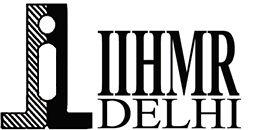 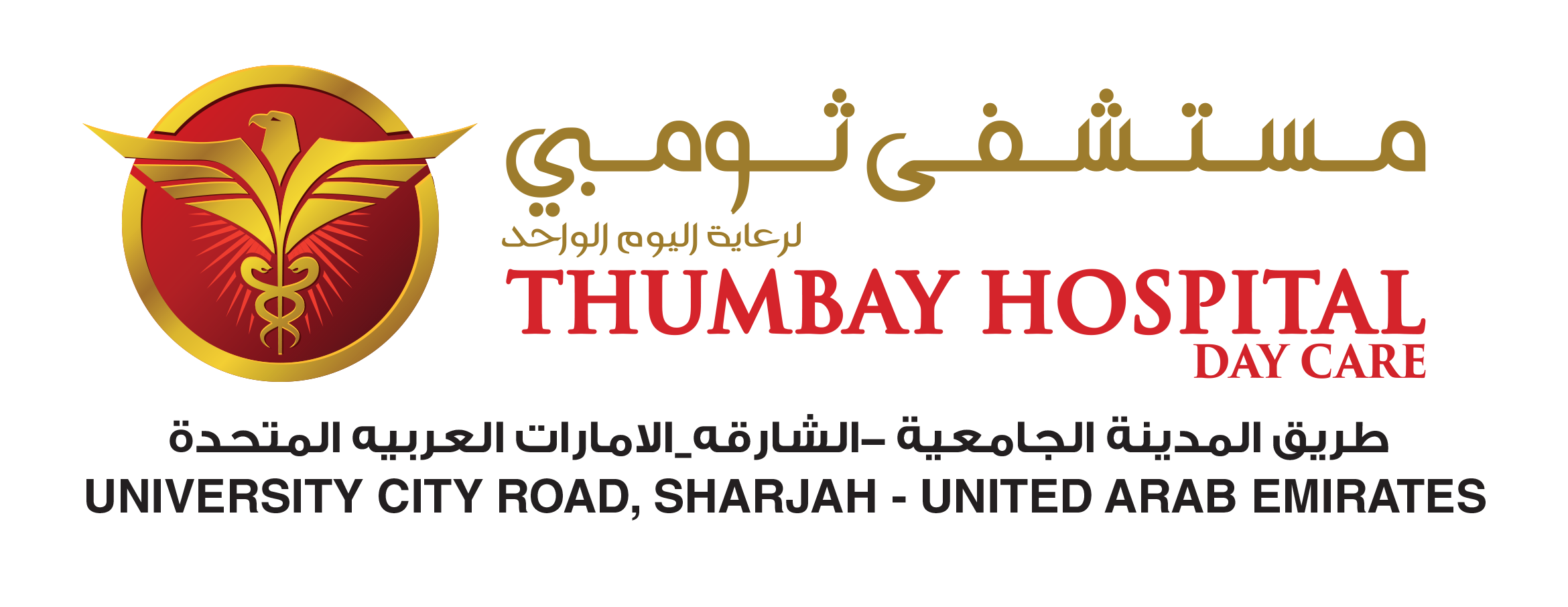 Discussion (2/2)
12
As per observation 67% patient are not getting the approval confirmation massage from the hospital. 75% patient are aware to the process of the Hospital about getting approval confirmation massage from the hospital. 67 % patients are facing difficulty in getting approval and they are trying to know the status of insurance approval. 
Two major reason are coming out for failing of patients are- patients are coming for the initial treatment and they visiting other hospital for further treatment, some patients have given the reason to not come hospital it that the after taking medicine patients getting well and they are not coming for further treatment.
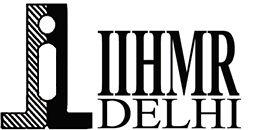 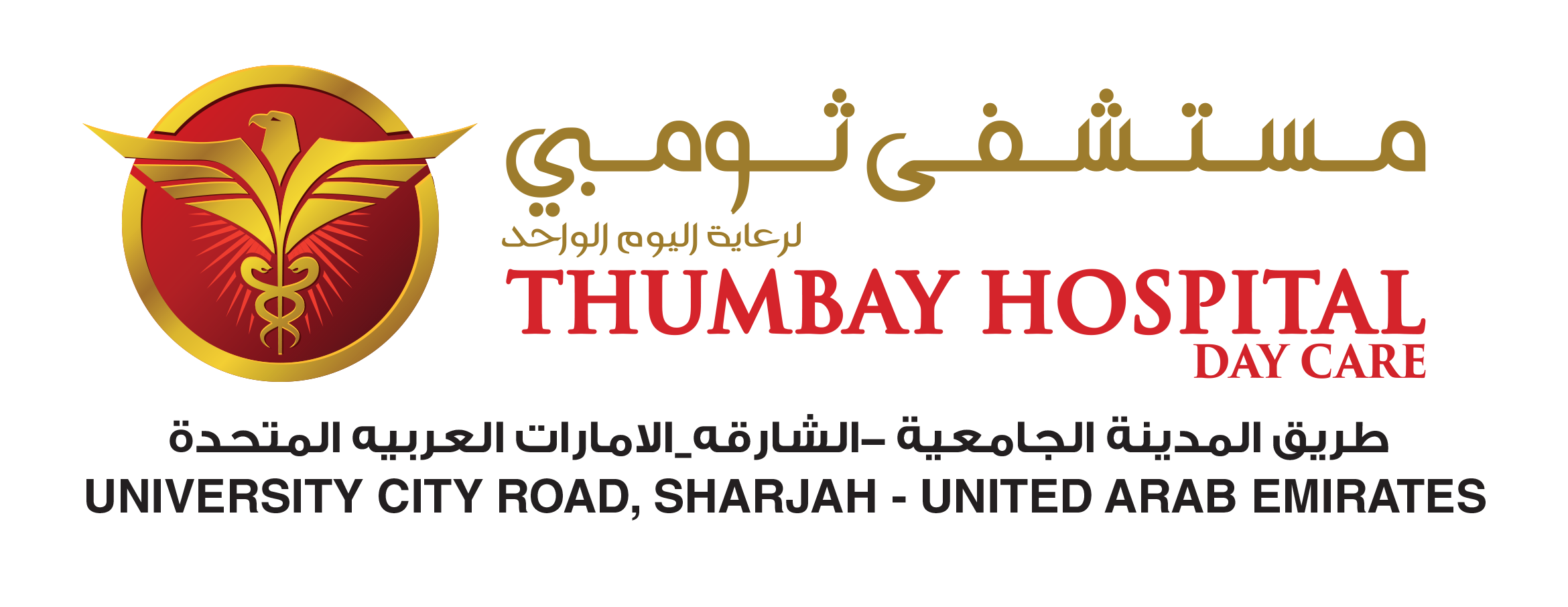 Limitations of the Study
13
The chance of response could be casual in nature and chances of bias could be present 
Sampling is convenient that could create bias
The respondents might have not included their actual opinions for certain which could be confidential in nature.
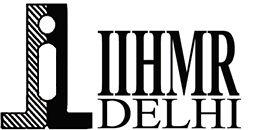 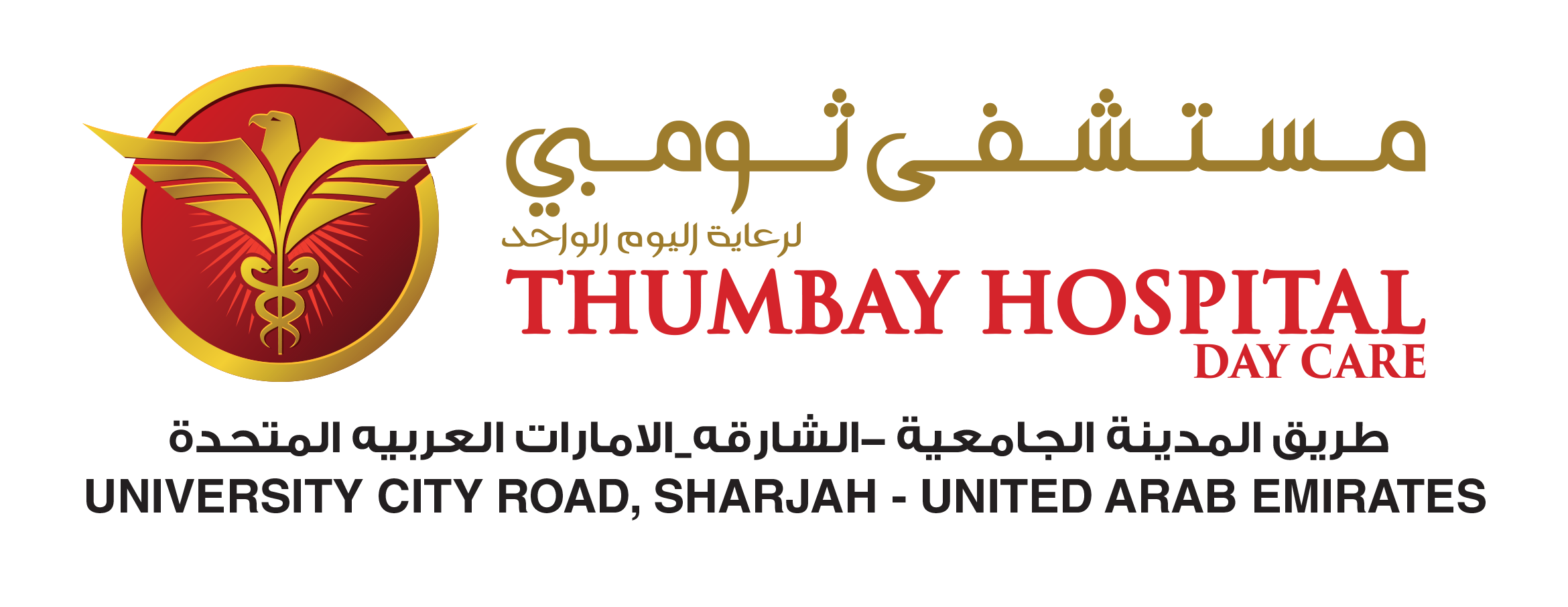 14
Conclusion
Survey has shown that patient failing to availing the services is slightly increasing. Proper communication, Timely follow up,More specialist doctors and other departments can help can help in minimize the failing of patients. In addition there is need for better quality data collection and reporting to allow the health needs and outcomes of patient. Finally there is scope to align services and program more efficiently with international best practice.
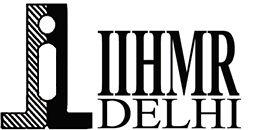 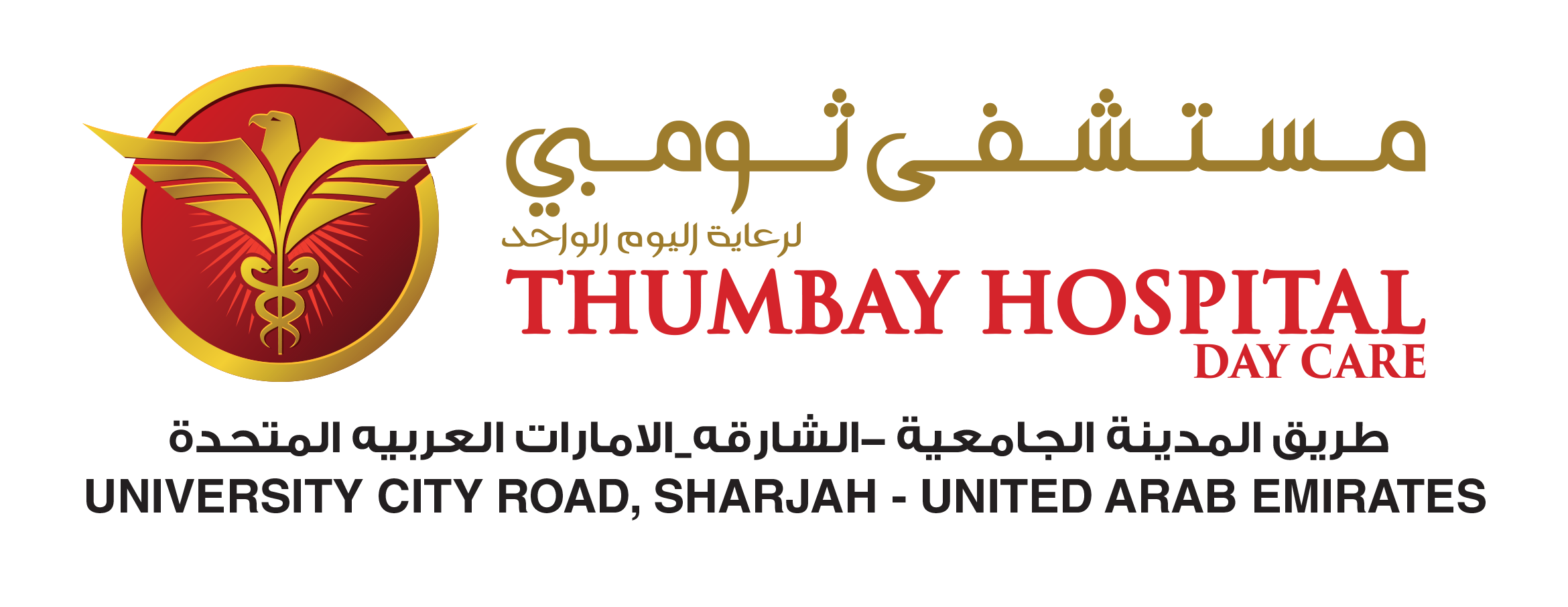 References
15
Guide to Health Insurance and Healthcare System in the UAE [Internet]. InterNations. [cited 2022 Jun 18]. Available from: https://www.internations.org/uae-expats/guide/healthcare
Insurance In UAE: Ready For The Big Leap - Insurance Laws and Products - United Arab Emirates [Internet]. [cited 2022 Jun 18]. Available from: https://www.mondaq.com/insurance-laws-and-products/1106796/insurance-in-uae-ready-for-the-big-leap
Koornneef E, Robben P, Blair I. Progress and outcomes of health systems reform in the United Arab Emirates: a systematic review. BMC Health Serv Res. 2017 Sep 20;17(1):672.
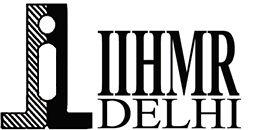 Thank You
16
Any Questions
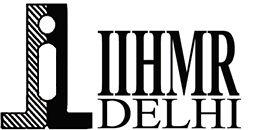 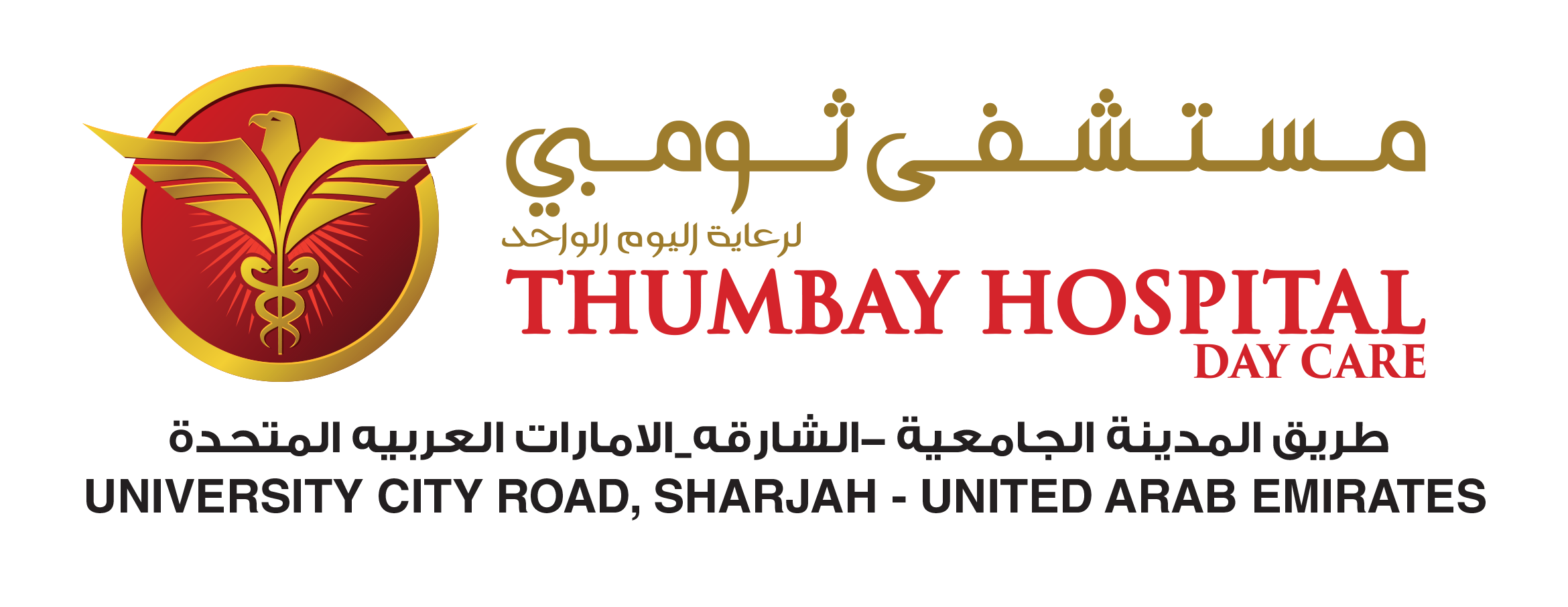 17
Suggestions to the Organization where the Study was Conducted
More specialist doctors and other departments can help. If the whole treatment process can be done at same facility. , patients follow up visits can be improved.
Proper communication, to bring the confidence about the surgery, to coordinate with the insurance company for approval
Getting approvals should be more fast and one time If patient getting approvals together for all test,it is well and good,we can avoid failing happening.
Timely follow up with the patients & introduction of tracking system
To give them good care and assure them for the best heathcare services.
Health camp should be arranged on regular interval.
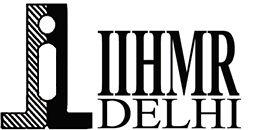 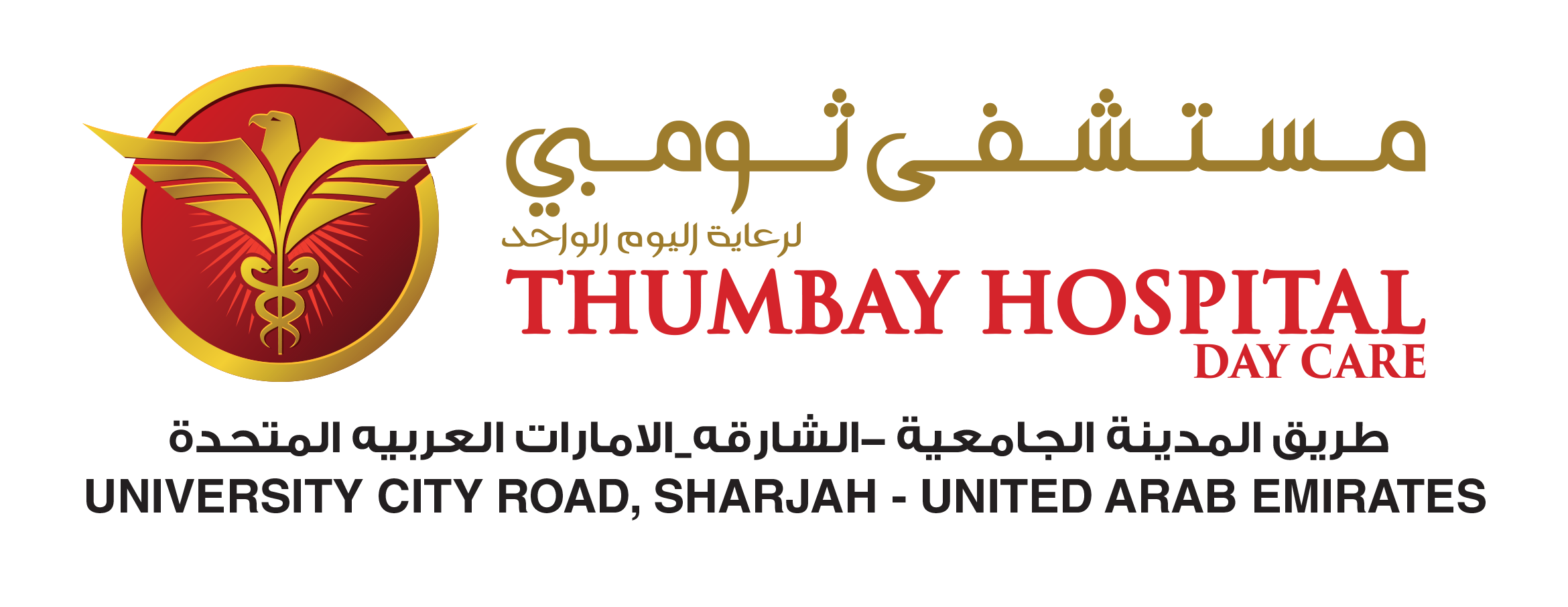 Dissertation Experiences
18
What did you learn
Overall self comments on Dissertation
Getting insurance approval
Insurance claim management
Health insurance in UAE
I became more familiar with how to prepare and deliver a presentation.
As it was my first experience I have tried to put my best efforts
This dissertation will help to minimize the patient failing
Pictorial Journey
19
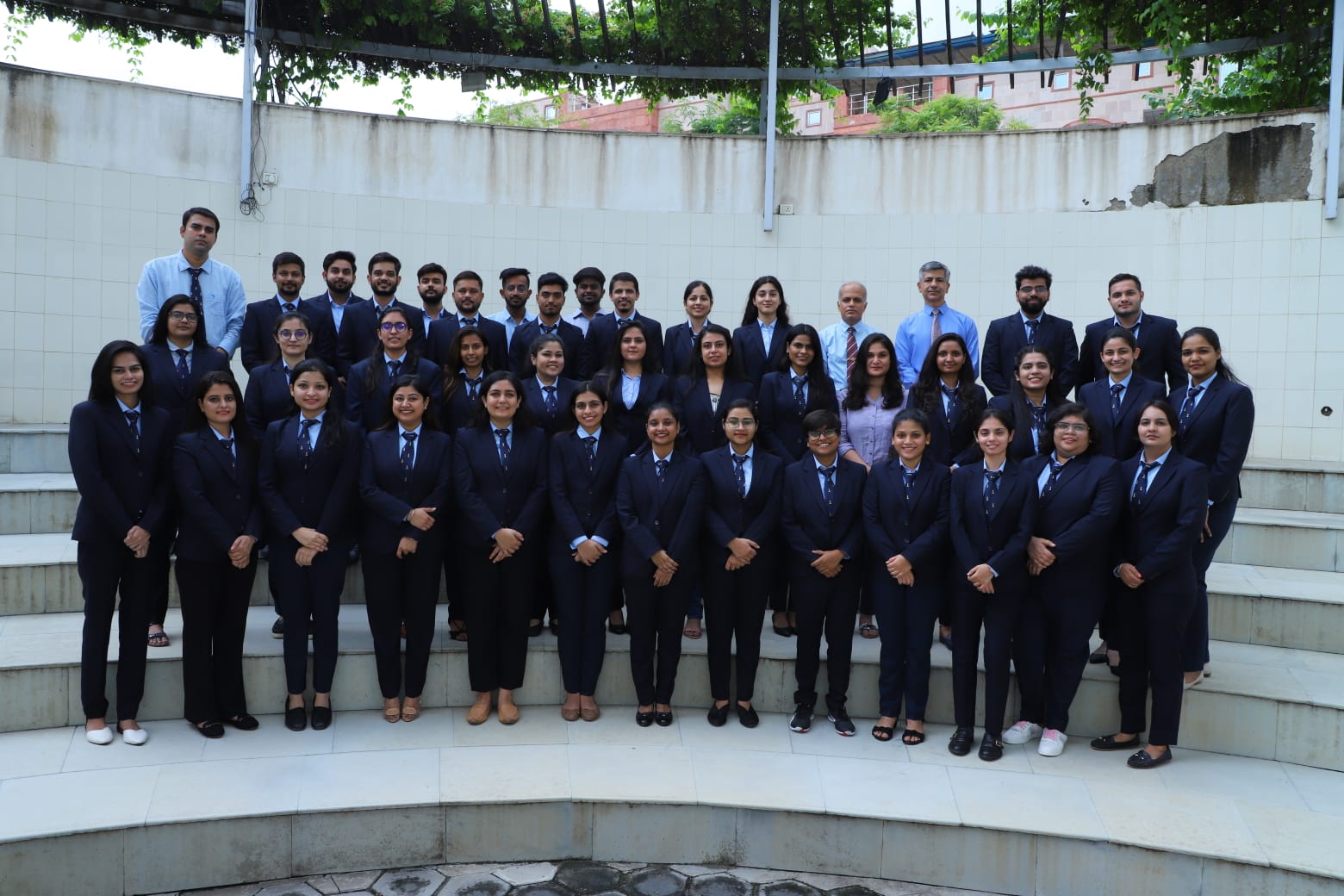 20